Perineal hernia in dog 🐕
Dr. Mithilesh Kumar
Assistant Professor cum Jr. Scientist
Veterinary Surgery and Radiology
Bihar Veterinary College, Patna
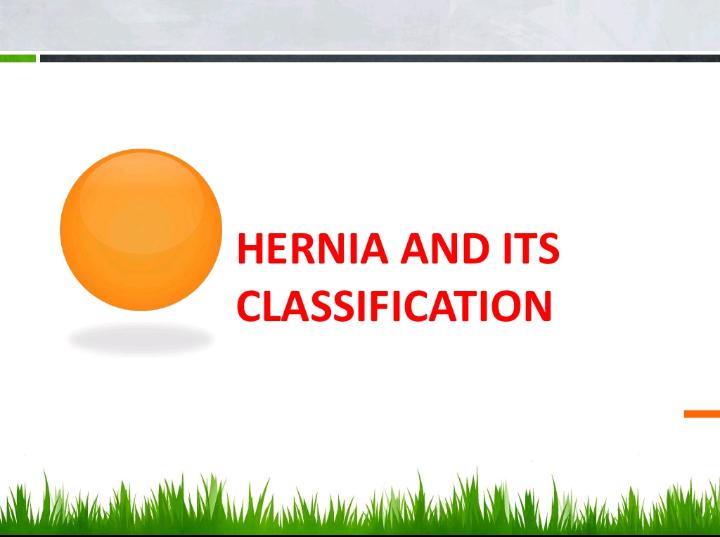 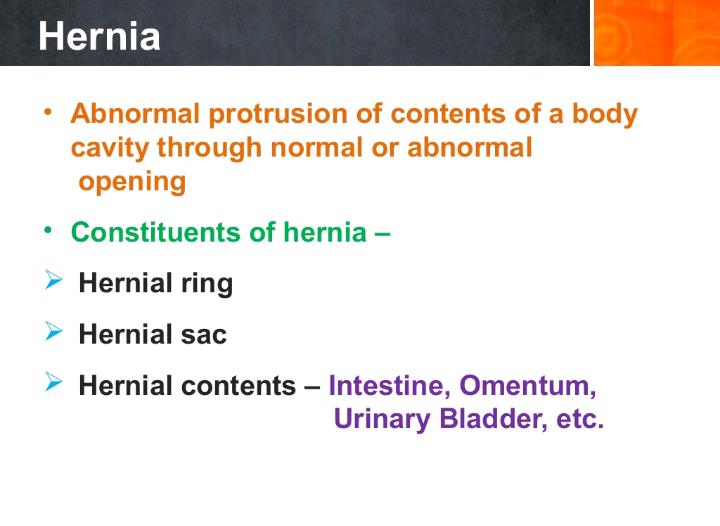 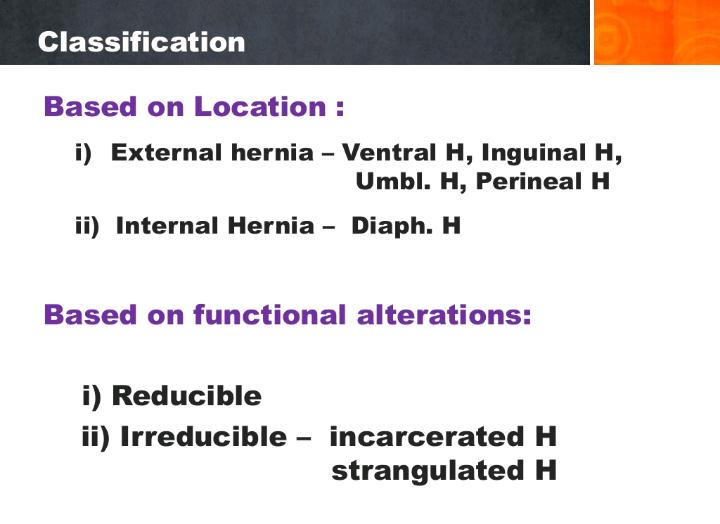 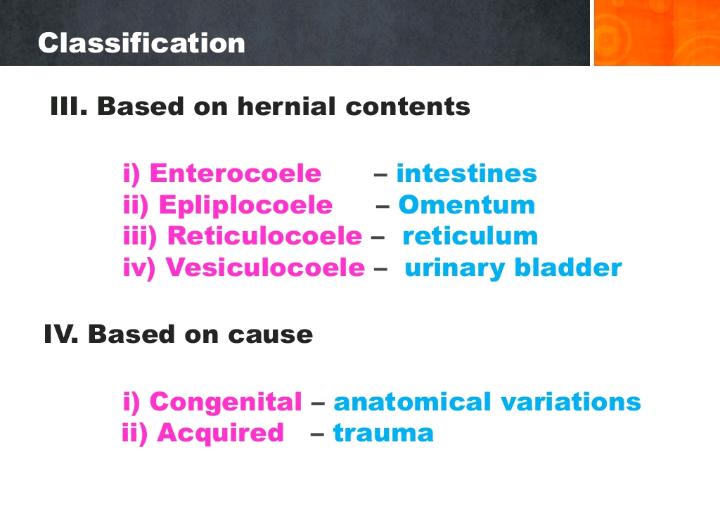 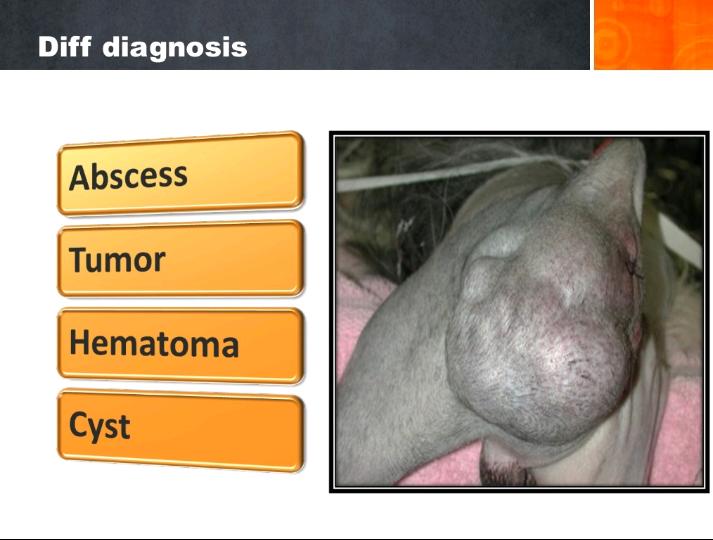 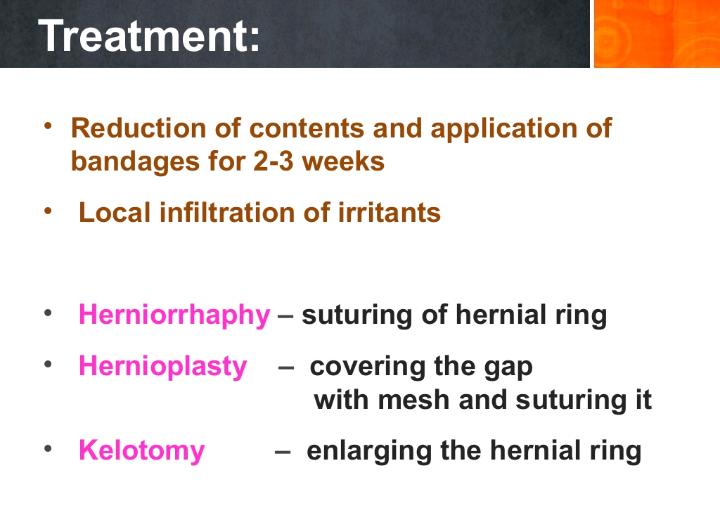 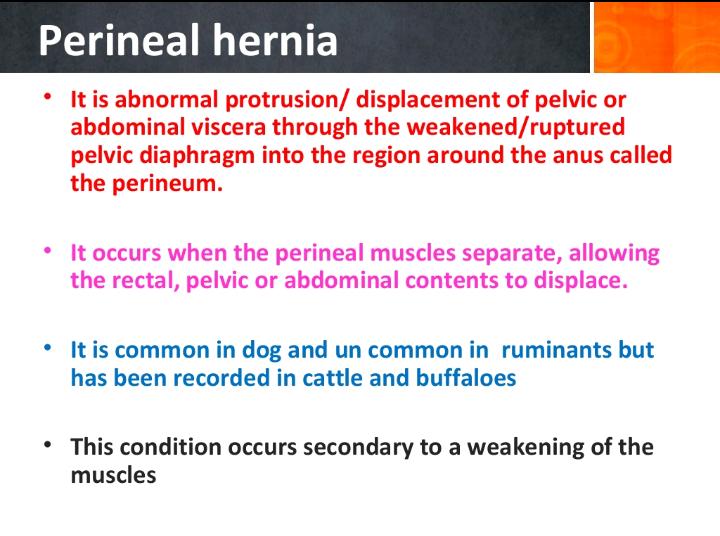 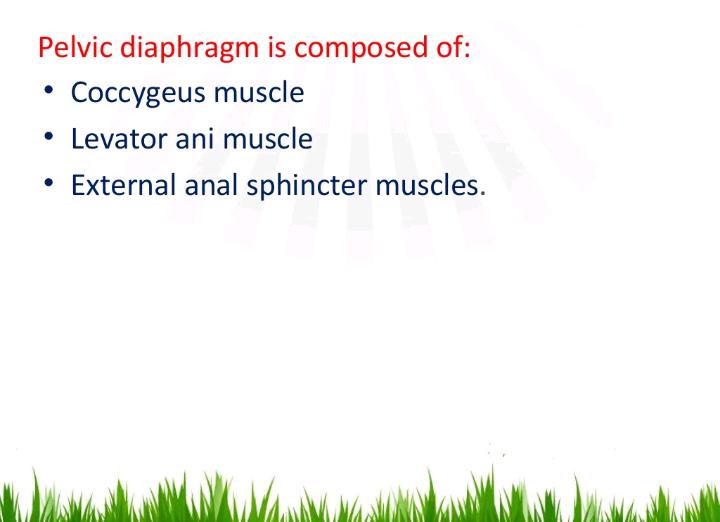 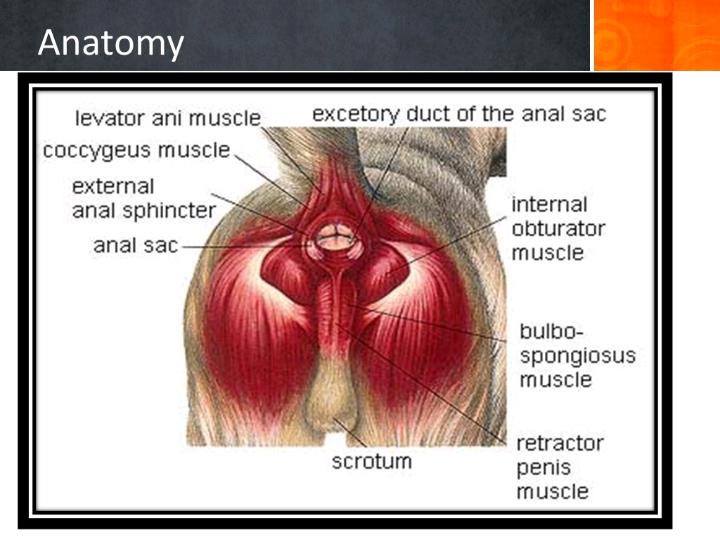 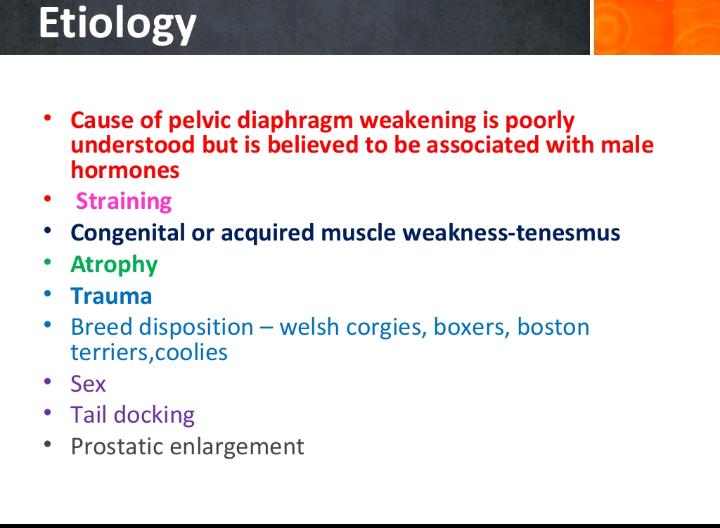 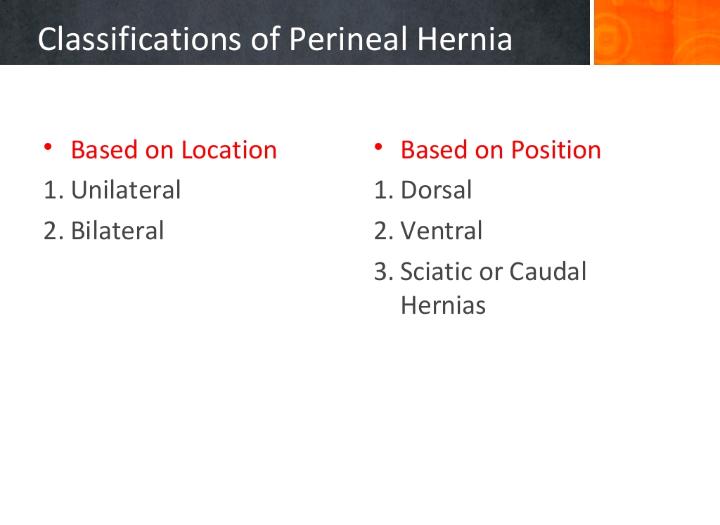 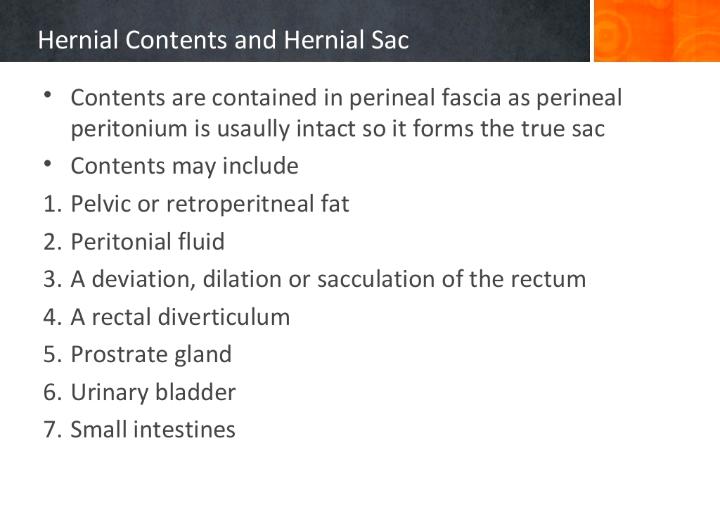 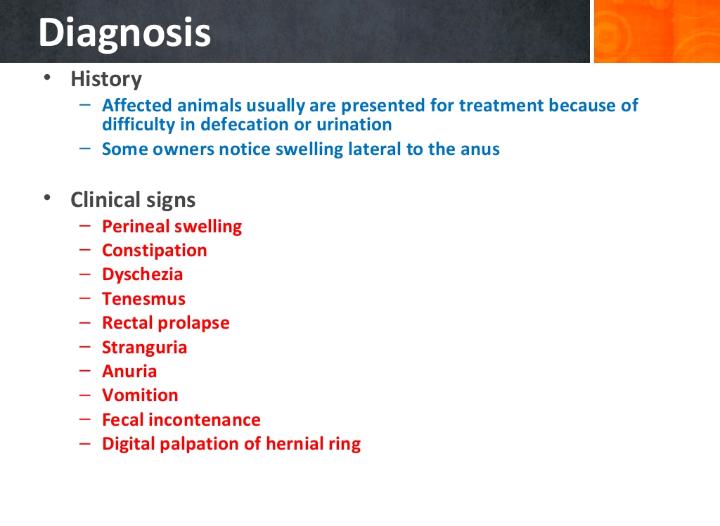 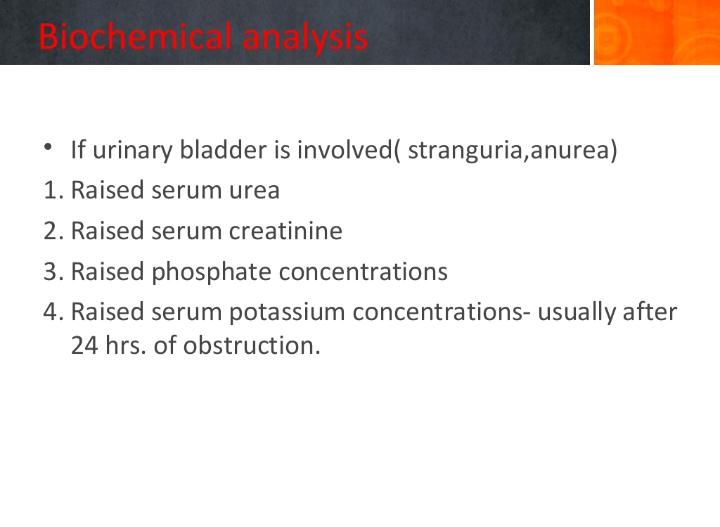 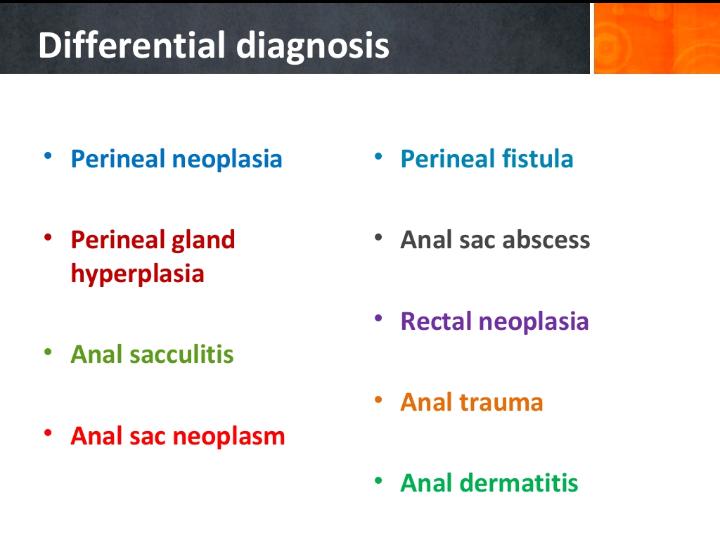 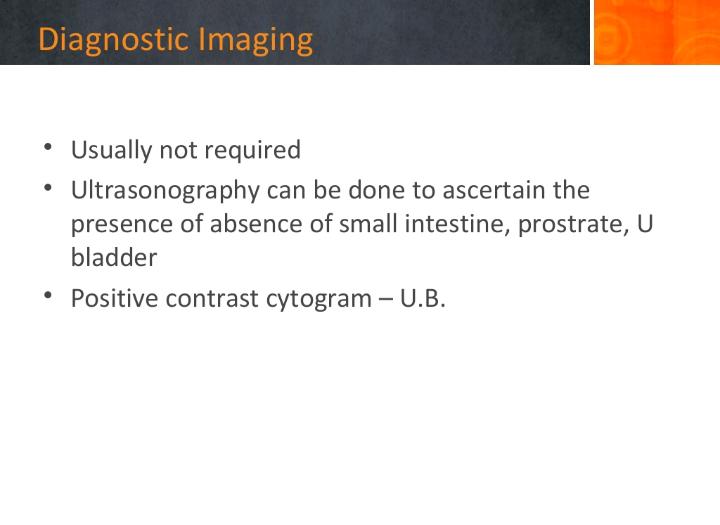 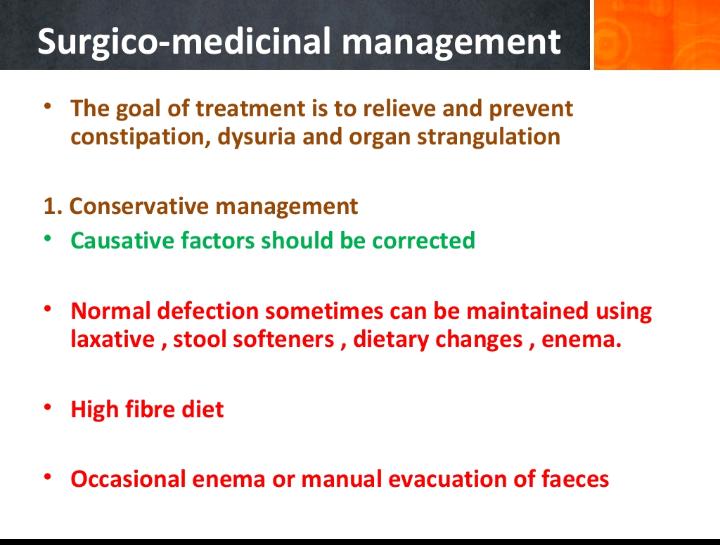 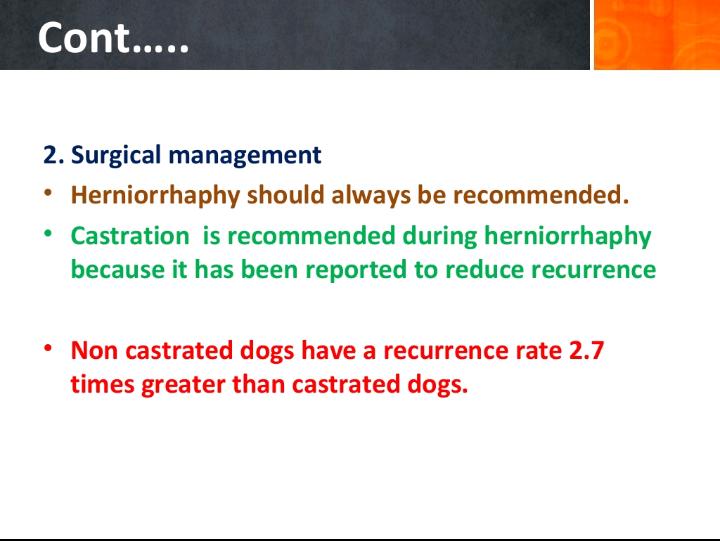 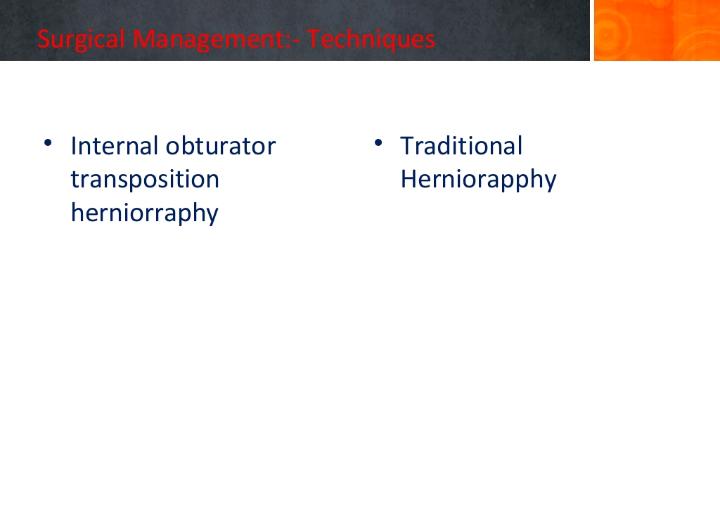 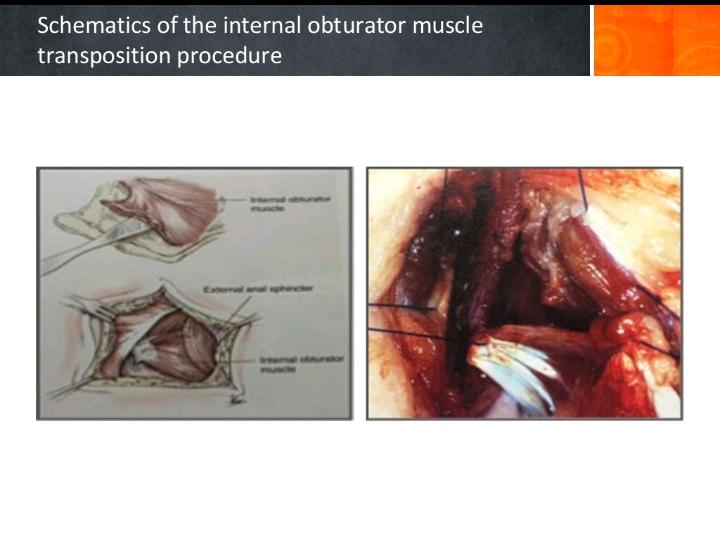 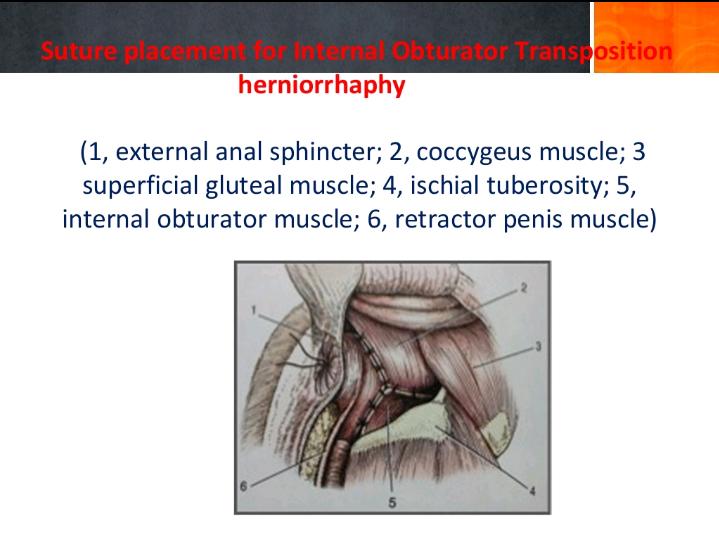 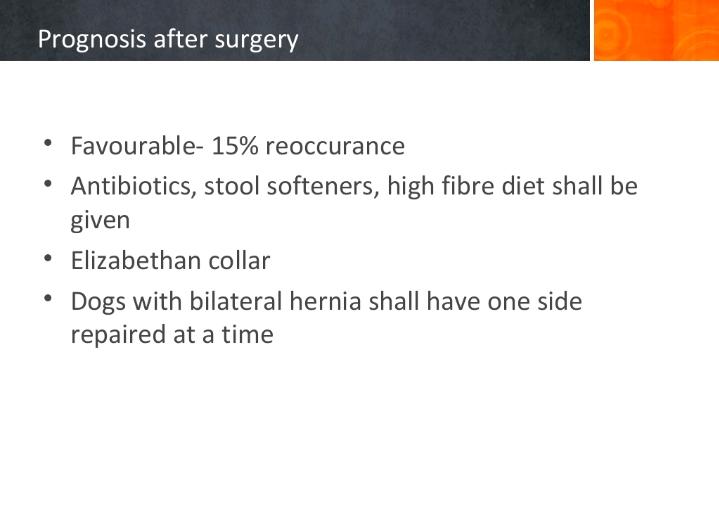 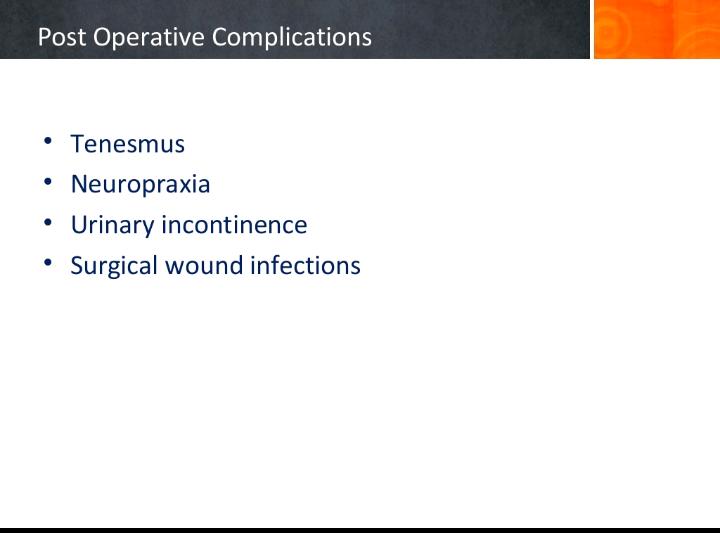 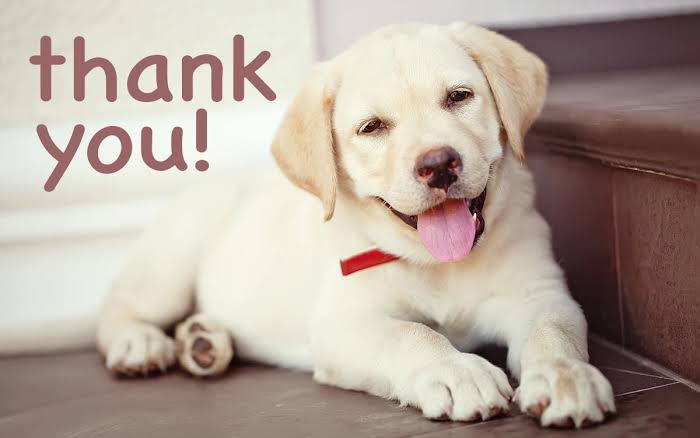